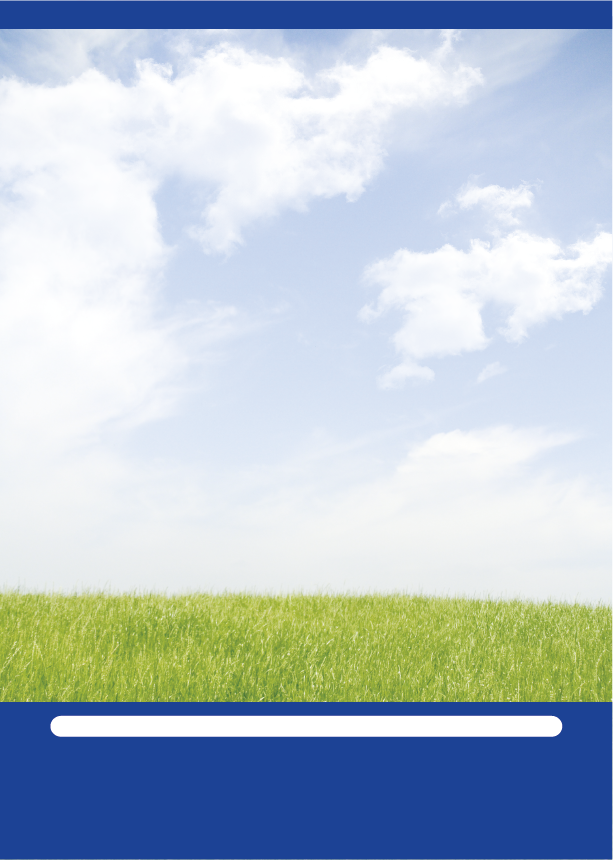 公益財団法人　キリン福祉財団助成事業
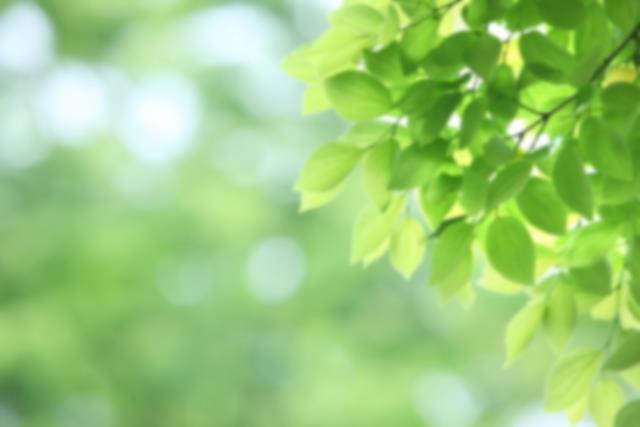 障害者と障害のない人が
ともに働くためのフォーラム2018
~障害者と障害のない人がともに考えて、働くための研修~
精神・発達障害者しごとサポート養成講座
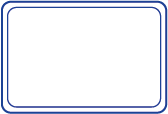 本年4月から法定雇用率の算定基準に精神障害者が加わります。本研修は、精神・発達障害に焦点をあて「改正障害者雇用促進法」が定める合理的配慮について、その原点となる障害の社会モデルや障害者権利条約について学び、具体的な方策を共有します。そして障害者雇用の現状や職場定着支援制度等を踏まえ、障害者と障害のない人がともに働くための環境作りを考えます。
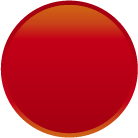 定員
日時
2018 年3 月23日(金) 9時半～16時
50名
戸山サンライズ　２階大・中会議室
　　(東京都新宿区戸山１丁目22−１)
会場
参加費
4,000円
＊本フォーラムは厚生労働省「精神・発達障害者しごとサポーター養成講座」の内容を含み、
終了後参加者に「しごとサポーター意思表示グッズ」を進呈予定です。
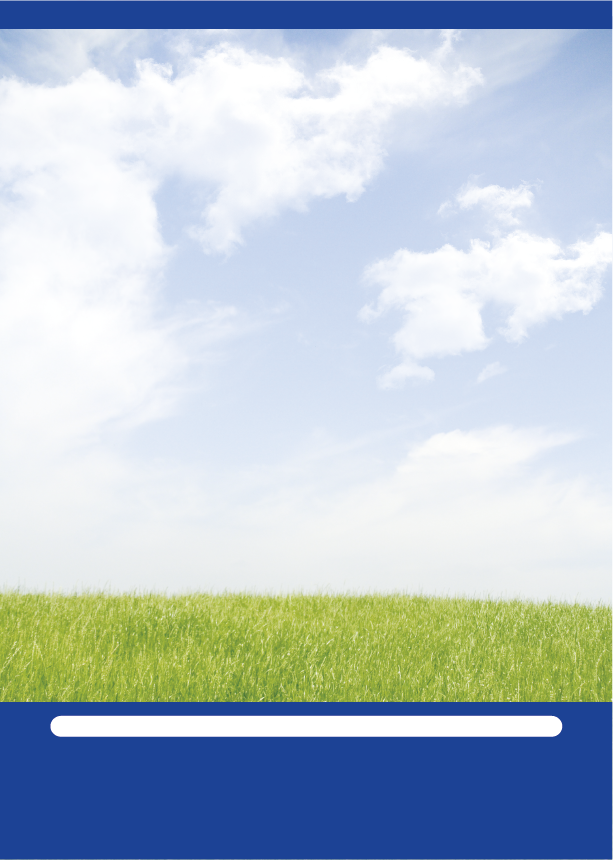 お申し込み・お問い合わせはこちら
Web申込み
http://u0u1.net/I72Z
締切
3/19
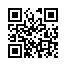 QRコードからの
お申込みはこちら→
TEL
03-5282-3730
＊手話通訳、PC文字通訳、点字資料、テキストデータあり
　(要申込み、締切3/9)
【主催】認定NPO法人DPI日本会議
　　　　　　　　【協力】一般社団法人　障害者の差別の禁止・解消を推進する全国ネットワーク